Склонение прилагательных множественного числа
Урок русского языка
6 класс
Ь
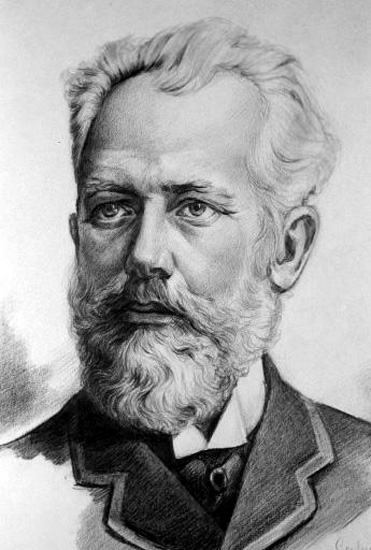 Композитор П.И.Чайковский
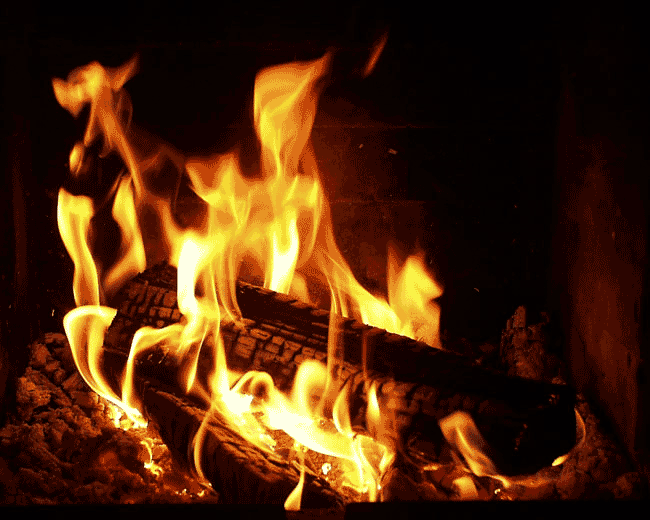 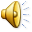 Как определить падеж прилагательного.

1.Найти главное слово (существительное,
  к которому относится прилагательное).
   
 2. Задать к существительному вопрос 
        и определить его падеж.
   
 3. Прилагательное будет стоять 
        в том же падеже, что и существительное.
Кораблю трудно подойти к _____________ берегам.

 На _____________ лугах росли яркие цветы.

 Над ______________ полями собирались грозовые тучи.

 Букет из ____________ маков украшал комнату. 

Вершины гор сияли в ______________ лучах.
высоким
зелёных
широкими
алых
солнечных
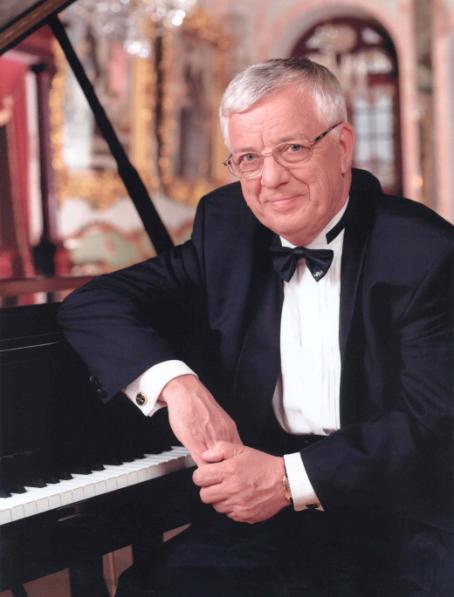 Композитор Р.Паулс
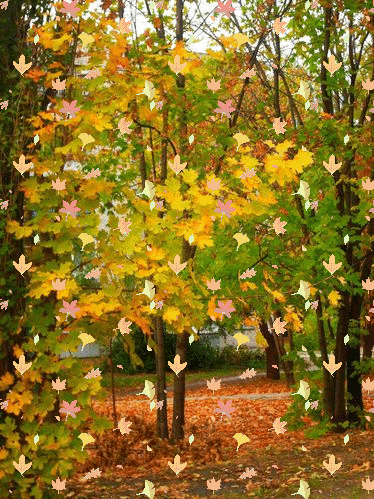 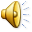 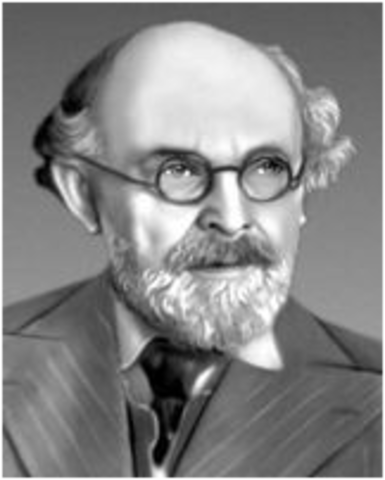 Мои молодые друзья! 
             Мы хозяева нашей природы,
             и она для нас кладовая солнца 
            с великими сокровищами жизни.
 Мало того, чтобы 
сокровища эти охранять –
              их надо открывать и показывать.
Для рыбы нужна чистая вода –
 будем охранять наши водоемы.
 В лесах, степях, горах
 разные ценные животные – 
будем охранять наши леса, степи, горы.
Рыбе - вода, птице - воздух,
 зверю - лес, степь, горы.
 А человеку нужна Родина. 
И охранять природу - значит охранять Родину.
Писатель М.М.Пришвин
Я научился(-ась) …

 Я узнал (-а) …

 Мне понравилось …